Information Policy
LIS 598 – Information Policy – Winter 2017
Jan. 9. 2017
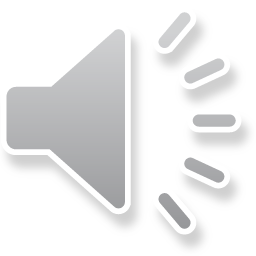 Outline
A. Definition and Scope of Information Policy

	B. Facets of Information Policy
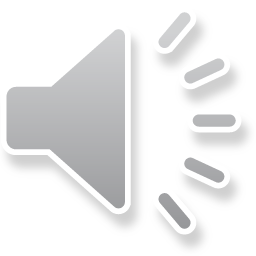 A-I. Defining Information Policy
Information policy is concerned with those government policies that influence the production, distribution, aggregation, processing, access, consumption, retention and destruction of information (Braman, 2006)

Information policy should be holistic (Trosow, 2010)

Information policy can be manifest or latent, and the latter are much more difficult to examine (Braman, 2004)

Policy can be publically or privately ordered (Braman, 2011)
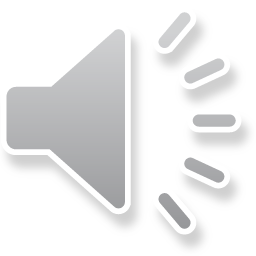 A-II. Information Policy Issues
Many different topologies of information issues
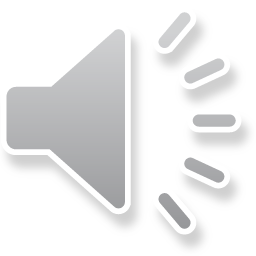 A-II(ii). Information Policy Issues
Yusof et al. (2010) identify 91 issues contributing to information policy, including many seemingly tangential issues such as:
Illiteracy rate
Price policy
Tax and worker’s law
Right to assemble
Quality of life

In addition to range of issues the subject is quite interdisciplinary (Braman, 2011; Duff 2004)
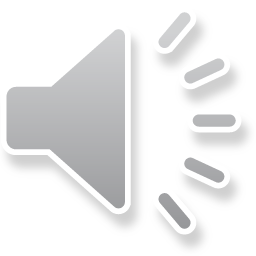 A-III. Federal Informational Powers in the Constitution Act (1867)
In the Constitution Act of 1867 section 91 provides the federal government the following powers:
5. The postal service
6. The Census and statistics
17. Weights and measures
22. Patents of invention and discovery
23. Copyrights
And any subject area that was not explicitly deemed to be of provincial jurisdiction

Federal information policy is complicated by the fact that much policy and regulation is done by the Government of Canada, but power is located in Parliament (specifically the Prime Minister’s Office)
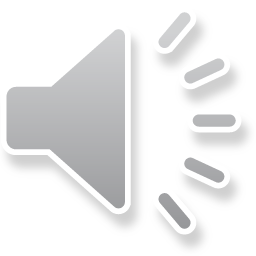 A-IV. Federal Departments and Agencies with Informational Policy Responsibilities
Canada Post
Canadian Broadcasting Corporation (CBC)
Canadian Heritage
Canadian Intellectual Property Office (part of Innovation, Science and Economic Development Canada)
Canadian Radio-television and Telecommunications Commission (CRTC)
Canadians Security Intelligence Service (CSIS)
Communications Research Centre (part of Innovation, Science and Economic Development Canada)
Communications Security Establishment Canada
Communication Security Establishment Commissioner
Competition Bureau (part of Innovation, Science and Economic Development Canada)
Copyright Board of Canada
Global Affairs Canada
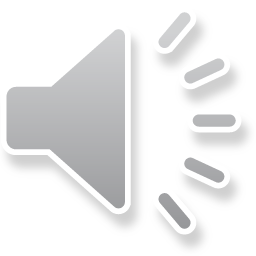 A-IV(ii). Federal Departments and Agencies with Informational Policy Responsibilities
Innovation, Science and Economic Development Canada 
Library and Archives Canada
Measurement Canada (part of Innovation, Science and Economic Development Canada)
National Film Board
National Research Council
Office of the Information Commissioner (part of Justice Canada)
Office of the Privacy Commissioner (part of Justice Canada)
Patented Medicine Prices Review Board
Public Safety Preparedness
Security Intelligence Review Committee
Standards Council of Canada
Statistics Canada
Telefilm Canada
Treasury Board of Canada Secretariat (TBS)
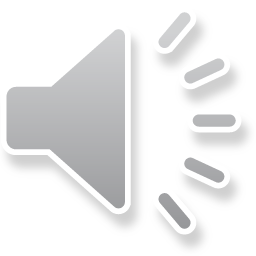 A-V. Change in Government
October 2015 federal election marks a major shift in policy environment

Near decade of Conservative rule ended
37th Parliament (3 Sessions) Dec. 18, 2000 to May 23, 2004
38th Parliament (1 Session) Jul. 19, 2004 to Nov. 29, 2005
39th Parliament (2 Sessions) Feb. 13, 2006 to Sep. 7, 2008
40th Parliament (3 Sessions) Nov. 4, 2008 to Mar. 26, 2011
41st Parliament (2 Sessions) May 23, 2011 to Aug. 2, 2015
42nd Parliament (1st session) Dec. 3, 2015 to 

New Ministerial mandate letters are key place to look for policy shifts and continuities
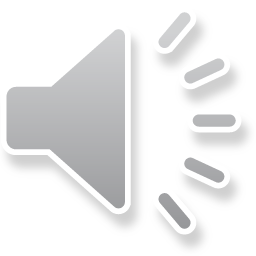 A-VI. Ministerial Mandate Letters
Minister of Canadian Heritage Mandate Letter (Melanie Joly)
“Restore and increase funding for CBC/Radio-Canada, following consultation with the broadcaster and the Canadian cultural community.” (Priority 2)
“Review the process by which members are appointed to the CBC/Radio-Canada Board of Directors, to ensure merit-based and independent appointments.” (Priority 3)
“Increase funding for Telefilm Canada and the National Film Board.” (Priority 5)
Minister of Justice and Attorney General of Canada Mandate Letter (Jody Wilson-Raybould)
“Support the Minister of Public Safety and Emergency Preparedness in his efforts to repeal key elements of Bill C-51, and introduce new legislation that strengthens accountability with respect to national security and better balances collective security with rights and freedoms.” (Priority 11)
“Work with the President of the Treasury Board to enhance the openness of government, including supporting his review of the Access to Information Act to ensure that Canadians have easier access to their own personal information…” (Priority 14)
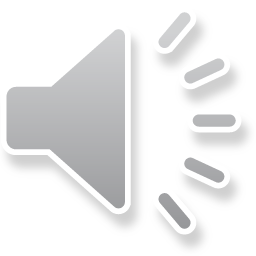 A-VI. Ministerial Mandate Letters
Minister of Public Safety and Emergency Preparedness Mandate Letter (Ralph Goodale)
“Work to repeal, in collaboration with the Minister of Justice, the problematic elements of Bill C-51 and introduce new legislation that strengthens accountability with respect to national security and better balances collective security with rights and freedoms.” (Priority 2)
“Lead a review of existing measures to protect Canadians and our critical infrastructure from cyber-threats, in collaboration with the Minister of National Defence, the Minister of Innovation, Science and Economic Development, the Minister of Infrastructure and Communities, the Minister of Public Services and Procurement, and the President of the Treasury Board.” (Priority 4)
Minister of International Trade Mandate Letter (Chrystia Freeland)
“implement the Canada-European Union Comprehensive Economic and Trade Agreement (CETA) and consult on Canada’s potential participation in the Trans-Pacific Partnership (TPP)” (Priority 1)
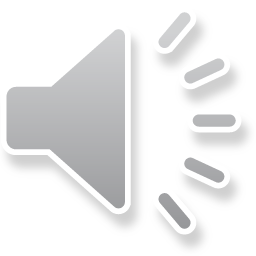 A-VI(iii). Ministerial Mandate Letters
President of the Treasury Board of Canada Mandate Letter (Scott Brison)
“Strengthen oversight on government advertising and modernize the Communications Policy of the Government of Canada to reflect the modern digital environment.” (Priority 2)
“Take a leadership role to review policies to improve the use of evidence and data in program innovation and evaluation, more open data, and a more modern approach to comptrollership.” (Priority 3)
“Accelerate and expand open data initiatives and make government data available digitally, so that Canadians can easily access and use it.” (Priority 7)
“Work with the Minister of Justice to enhance the openness of government, including leading a review of the Access to Information Act to ensure that Canadians have easier access to their own personal information, that the Information Commissioner is empowered to order government information to be released and that the Act applies appropriately to the Prime Minister’s and Ministers’ Offices, as well as administrative institutions that support Parliament and the courts.” (Priority 8)
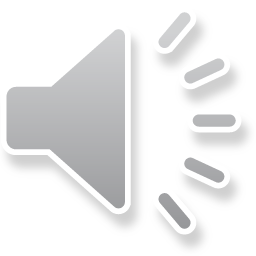 A-VI(iv). Ministerial Mandate Letters
Minister of Innovation, Science and Economic Development Mandate Letter (Navdeep Bains)
“Restore the long-form census and update legislation governing Statistics Canada to reinforce the institution’s independence.” (Priority 1)
“Improve the quality of publicly available data in Canada.  This will require working with Statistics Canada, the President of the Treasury Board and other departments and agencies to develop an Open Data initiative that would consider big data and make more of the data paid for by Canadians available to the public.” (Priority 2) 
“Develop an Innovation Agenda that includes:…” (Priority 3)
“Support the Minister of Science in establishing new Canada Research Chairs in sustainable technologies.” (Priority 9)
“Increase high-speed broadband coverage and work to support competition, choice and availability of services, and foster a strong investment environment for telecommunications services to keep Canada at the leading edge of the digital economy.” (Priority 10)
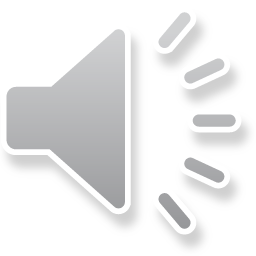 B-I. Limitations of Information Policy
Information policy dynamic and complex, but also comparatively new

Defining information is difficult
Is there an ideal definition for policy purposes?
Roszak (2004, p. 19) notes that “information” is the “godword” of our times, noting:
“Information smacks of safe neutrality; it is simple, helpful heaping up of unassailable facts. In that innocent guise, it is the perfect starting point for a technocratic political agenda that wants as little exposure for its objectives as possible. After all, what can anyone say against information.”
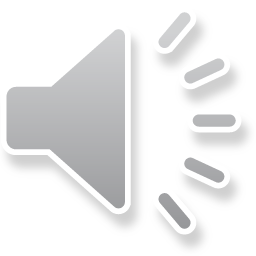 B-I(ii). Limitations of Information Policy
Rowlands (1997) summarizes many of the critiques of information policy, including:
Lack of agreement on what constitutes information policy and a coherent theoretical framework (from Kajberg and Kristiansson (1996))
Significant definitional problems with terms ‘information’, ‘policy’ and ‘information policy’ (from Browne (1996))
Lack of ontological and epistemological validity – to some degree the field is just a collection of topics of interest to librarians and information scientists (from Aldhouse, (1997))
Sheer complexity of the field makes it impractical for the state to effectively and coherently create policy
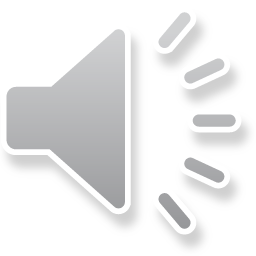 B-II. Diffuseness of Information Policy
In Canada, and specifically at the federal level, there is a diffuseness of information policy 
No single department in charge of information policy
Some major departments in information policy also have other important responsibilities (ISED and Heritage)
Ministries and departments shift over time – from 1969 to 1996 there was a Canadian Department of Communications
Policy and regulatory bifurcation in some areas (e.g. ISED and CRTC; ISED, Heritage and the Copyright Board)
While manifest information policies are easier to examine, latent information policies often escape policy analyses and can emanate from a range of federal departments
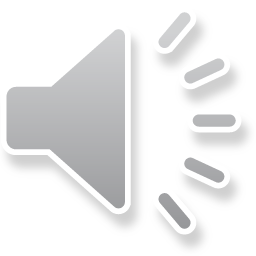 B-III. Pervasiveness of Information
One problem with ‘information policy’ is the centrality of information to policy in general

All policy fields require information, but that doesn’t make their policies ‘information policies’ 

Health information, financial information and education (and in Canada language) policies have significant information policy aspects
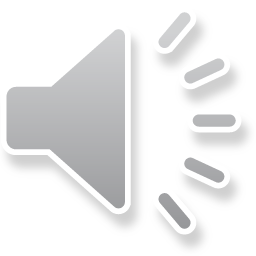 B-IV. Braman’s Definitions of Information (2006)
Information as resource
Information as commodity
Information as perception of pattern
Information as agent
Information as a basin of possibility
Information as a constitutive force in society

While her use of multiple definitions is not novel, Braman’s approaches the concept of defining information from a policy-making context 

Note that Braman first proposed a similar set of definitions in 1989
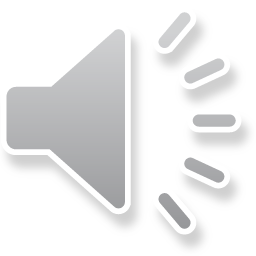 B-V. Economics of Information
The economic aspects of information further complicate information policy
Historically information was under-theorized in economic thought
Now information is seen as both an economic commodity and a resource that influences commodity prices and behaviour
Information work/labour was also historically neglected, but now it is heavily theorized

Concept of information policy can be traced to Porat (1977) who was writing from an economic perspective

Economic (fiscal) policy also functions as a meta-policy constricting or enabling government action
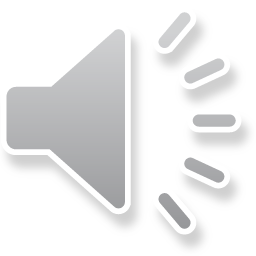 B-VI. Role of Discourse
Discourse is crucial – words matter
Access to information v. freedom of information v. right to information
Copyright v. rights of authors; intellectual property v. copyrights and patents
Digital economy, post-industrial society, information age

Discourse has a reflexive relationship with policy
Discourse is used to frame policy, and policy shapes discourse
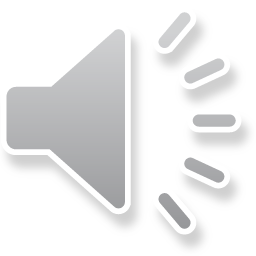 B-VII. Policy and Power/Social Relations
All policy is heavily influenced by power and social relations

In some cases power relations are obfuscated, but in other cases power relations are explicated
Recent debate over the Canadian telecom industry has focused on explicating who has power (the Big 3, the government)
Conversely, in intellectual property power relations are obscured

Discourse is a key element for power obfuscation/explication

Crucial to remember that information and property are extensions of social relations
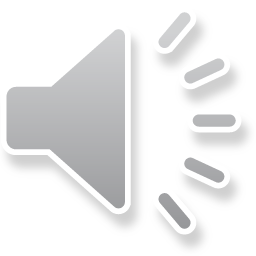 B-VIII. Communication Policy and/or/versus Information Policy
The relationship between information policy and communication policy is particularly tricky (Duff, 2004)
Difficult to define them in a mutually exclusive manner
One can be seen as a subset of the other, though it is not clear which is superordinate
A communication oriented lens for examining policy issues does have some advantages (specifically when examining communication rights versus information rights) (Birdsall, 2005)
Further complicated by increasing importance of ICTs which have information, communication and technological aspects
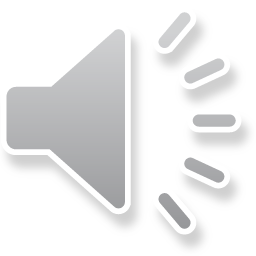 B-IX. Information Policy and the Information Society
Ascendency of information policy as a policy area and area of study is often linked to the emergence of the idea of an information society
“If we live in an information society, as many – although not all – believe, then information policy, it seems to follow, must be of paramount or at least major importance.” (Duff, 2004, p. 69)

“As a subject of study, information policy emerged as a distinct field during the last decades of the 20th century as one manifestation of the shift from an industrial to an information society…” (Braman, 2011, p.1)
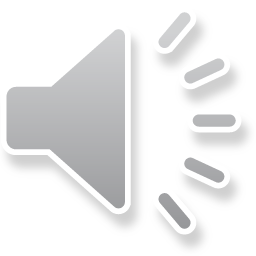 Next Week
The information society?
Do we live in an information society, and what does this imply?

Read
Webster, Giddens, Bell
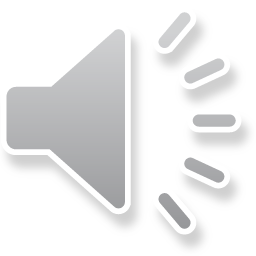 Sources:
Birdsall, William F. 2005. “Libraries and the Communicative Citizen in the Twenty-first Century.” Libri, 55: 74-83.
Braman, Sandra. 1989. “Defining Information: An Approach for Policy-Makers.” Telecommunications Policy, 13(3): 233-242.
Braman, Sandra. 2006. Change of State. Cambridge, MA: MIT Press.
Braman, Sandra. 2004. “Introduction: The Process of Emergence.” In The Emergent Global Information Policy Regime, Sandra Braman. Ed. Houndmills, UK: Palgrave. p. 1-11.
Braman, Sandra. 2011. “Defining Information Policy.” Journal of Information Policy, 1: 1-5.
Duff, Alistair S. 2004. “The Past Present and Future of Information Policy: Towards a Normative Theory of the Information Society.” Information, Communication and Society, 7(1): 69-87.
McClure, Charles R., and Paul T. Jaeger. 2008. “Government Information Policy Research: Importance, Approaches and Realities.” Library and Information Science Research, 30: 257-264
Porat, Marc Uri. 1997. The Information Economy: Definition and Measurement. OT-SP-77-12. Washington: Office of Telecommunications.
Roszak, Theodore. 1994. The Cult of Information. Berkeley, CA: University of California Press. 
Rowlands, Ian. 1997. “General Overview.” In Understanding Information Policy. Ian Rowlands Ed. London: Bowker. p. 1-16.
Trosow, Samuel E. 2010. “A Holistic Model of Information Policy.” Feliciter, 56(2): 46-48.
Yusof, Zawiyah, Mokmin Basri and Nor Azan M. Zin. 2010. “Classification of Issues Underlying the Development of Information Policy.” International Development, 26(3): 204-213.